What’s the date today?12th OctoberThe twelfth of Octoberyesterday?11th OctoberThe eleventh of Octobertomorrow?13th OctoberThe thirteenth of October
What day is it today?
It’s Tuesday.

Yesterday?
Monday

Tomorrow?
Wednesday
Aim of the session:
By the end of the session learners will be able to
Practice speaking using dates, weather, hobbies and classroom language
recap previous sessions
Watch a video about UK and answer comprehension questions
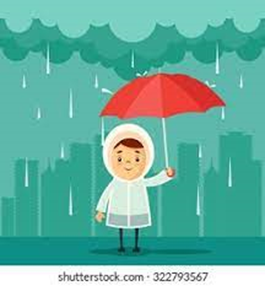 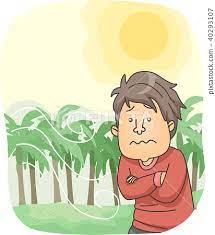 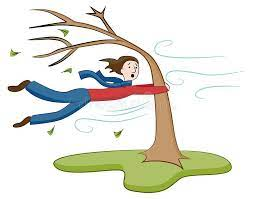 rainy
cool
windy
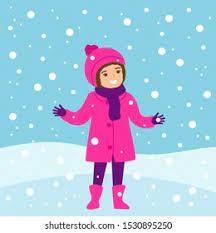 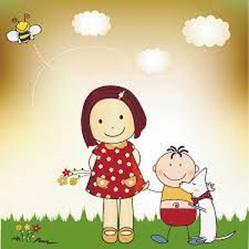 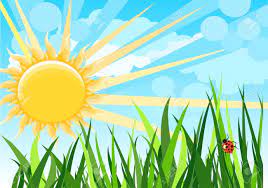 snowy
sunny
warm
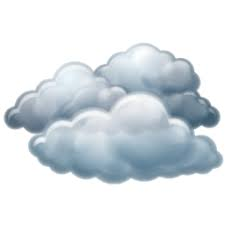 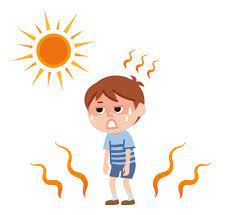 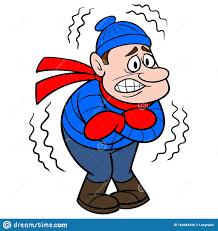 cold
hot
cloudy
The weather
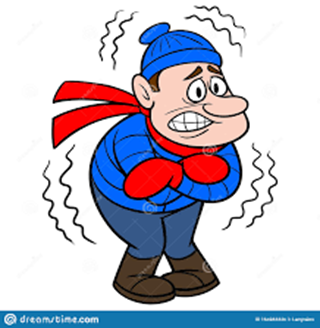 What is the weather like today?
It’s cold and cloudy.
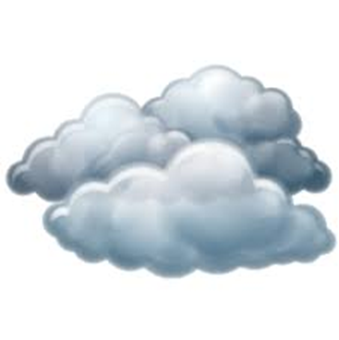 Classroom language
Repeat
Can you repeat that please?  (Say it again please)


Mean
What does that mean?
What does cool mean? (Tell me the meaning of cool)
It means not very cold.
Hobbies-playing football, watching TV, running, singing, playing the guitar, playing the piano, walking, swimming, painting, sewing, gardening, driving, listening to music
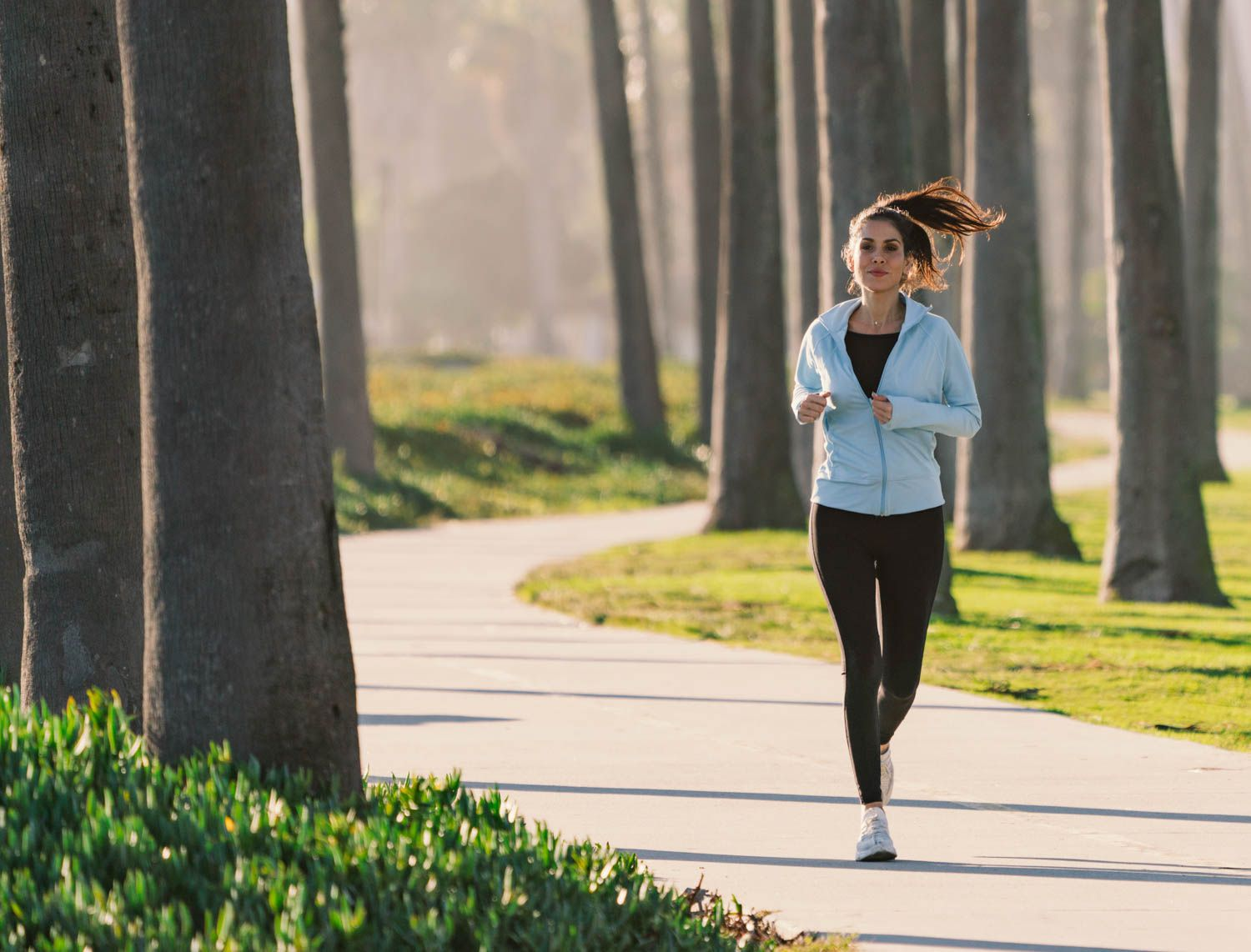 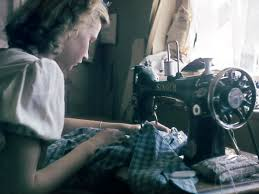 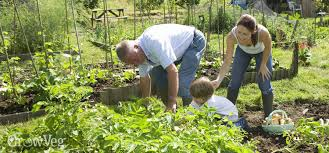 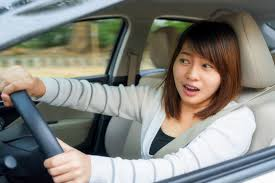 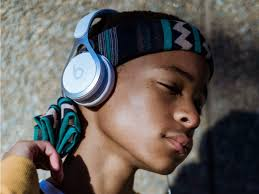 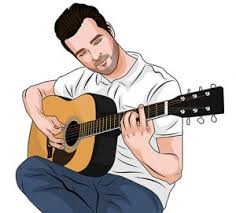 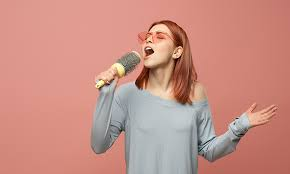 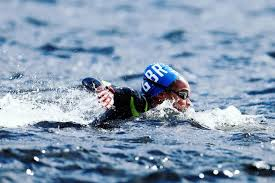 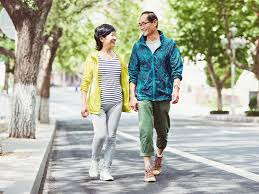 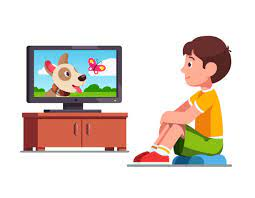 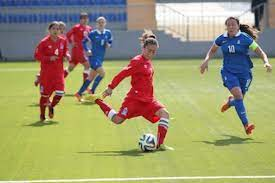 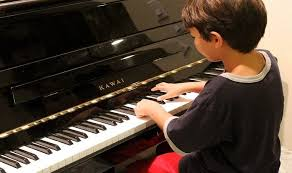 1- What’s he doing?
He is painting.
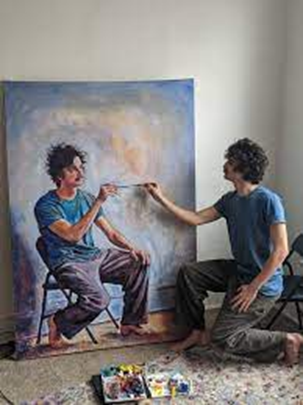 1- What’s he doing?
He is listening to music.
He’s listening to music.
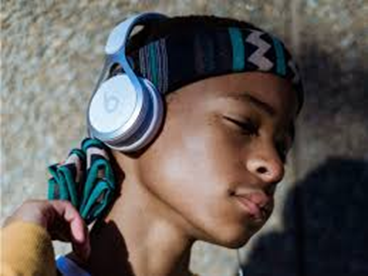 1- What’s she doing?
She is driving.
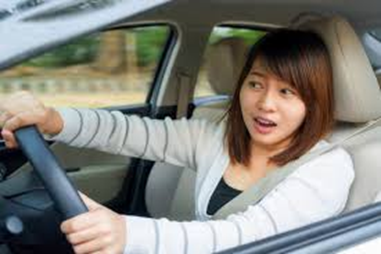 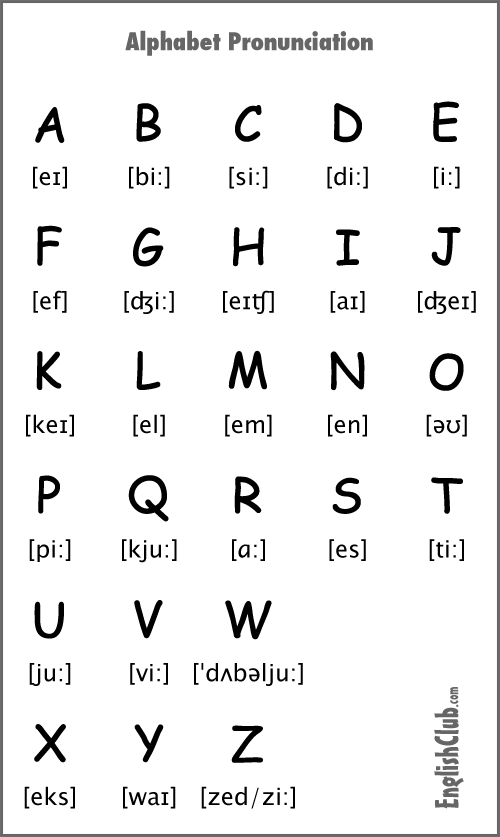 Painting-3
Swimming-5
Football-1
Walking-6
Running –4
Gardening -2
Games- illnesses
https://wordwall.net/resource/16990783/illnesses
What’s the matter?
https://wordwall.net/resource/16990783/illnesses
I’ve got
https://wordwall.net/resource/17085739/esol-esl/whats-the-matter-whats-wrong-illness
Anagram-illnesses
https://wordwall.net/resource/16390585/whats-the-matter
Quiz-illnesses
https://wordwall.net/resource/3467115/whats-the-matter-memory
Registering with a GP
Family name:              	          What’s your family name?
First name:				What’s your first name?
Date of  birth:			What’s your date of birth?
Address:				Where do you live? /What’s your address?
Post code:				What’s your post code?
Telephone number:		Do you have a telephone number? /What’s 					your telephone number?
Nationality:				What’s your nationality?
Family name: ………First name: ………..Date of birth:…………Address:…………….……………………………………………………Telephone number:…………….Nationality:  …………….Male/Female (please circle)
About UK-
Watch the video and answer the questions
https://esol.britishcouncil.org/content/learners/grammar-and-vocabulary/beginners/we-live-uk

Homework- spelling
https://www.liveworksheets.com/worksheets/en/English_as_a_Second_Language_(ESL)/Listening/My_friends_and_my_pets_-_Part_3_im2312947df